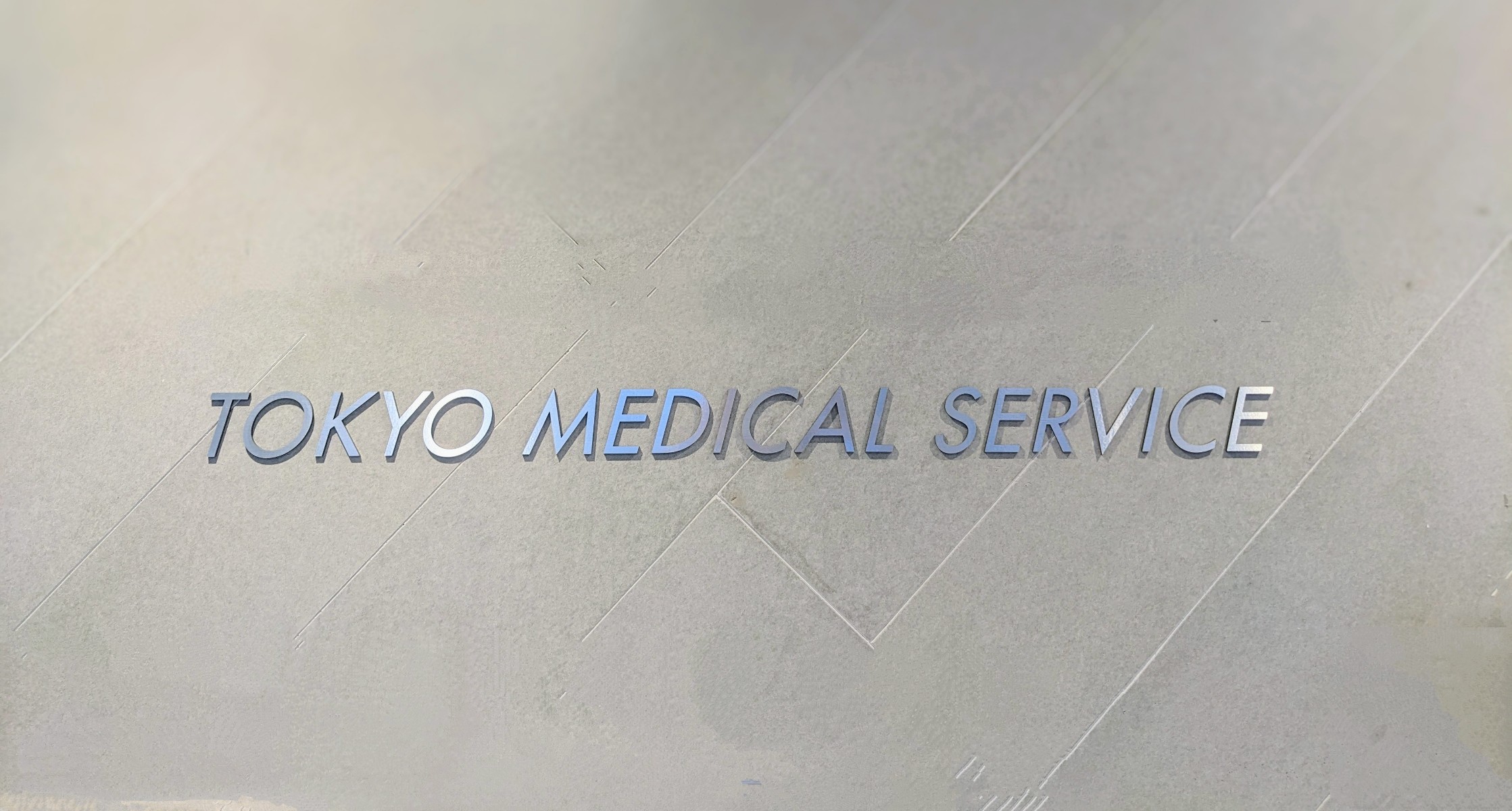 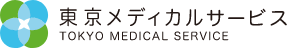 巡回健診とは
当社のスタッフが、直接お客様の事業所などに伺い実施する健康診断になります。
当社は巡回健診を行っている会社です。
大手企業〜中小企業まで約500社＆年間5万人以上の方に受診頂いています。人々の健康を支え、社会・人に貢献できるやりがいのある事業です。
集
務
般
募
アピールポイント
今後も伸びていく「医療業界」の事務職！
未経験可能　総務人事課では5人中4人が業界未経験
Excel操作が簡単にできれば可能
事
一
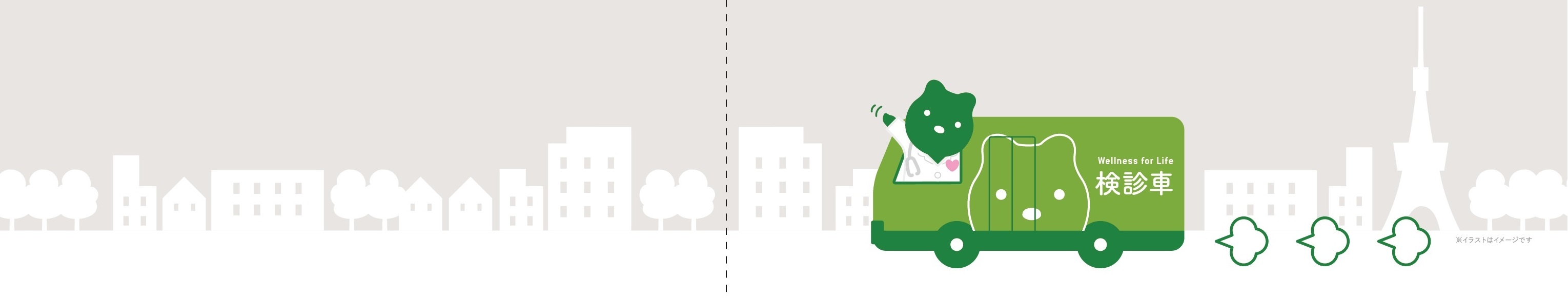